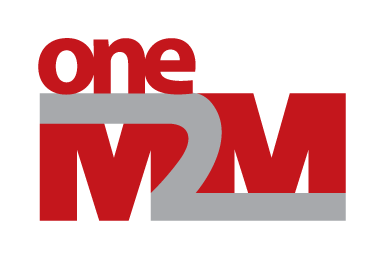 How-to GitLab
Group Name: MAS
Source: Andreas Kraft, a.kraft@telekom.de	
Meeting Date: 2018-05-22
Introduction to GitLab
http://git.onem2m.org

You need an extra oneM2M GitLab account !
Your oneM2M account doesn‘t work here.

GitLab uses git and works similar to GitHub.
Explore Project
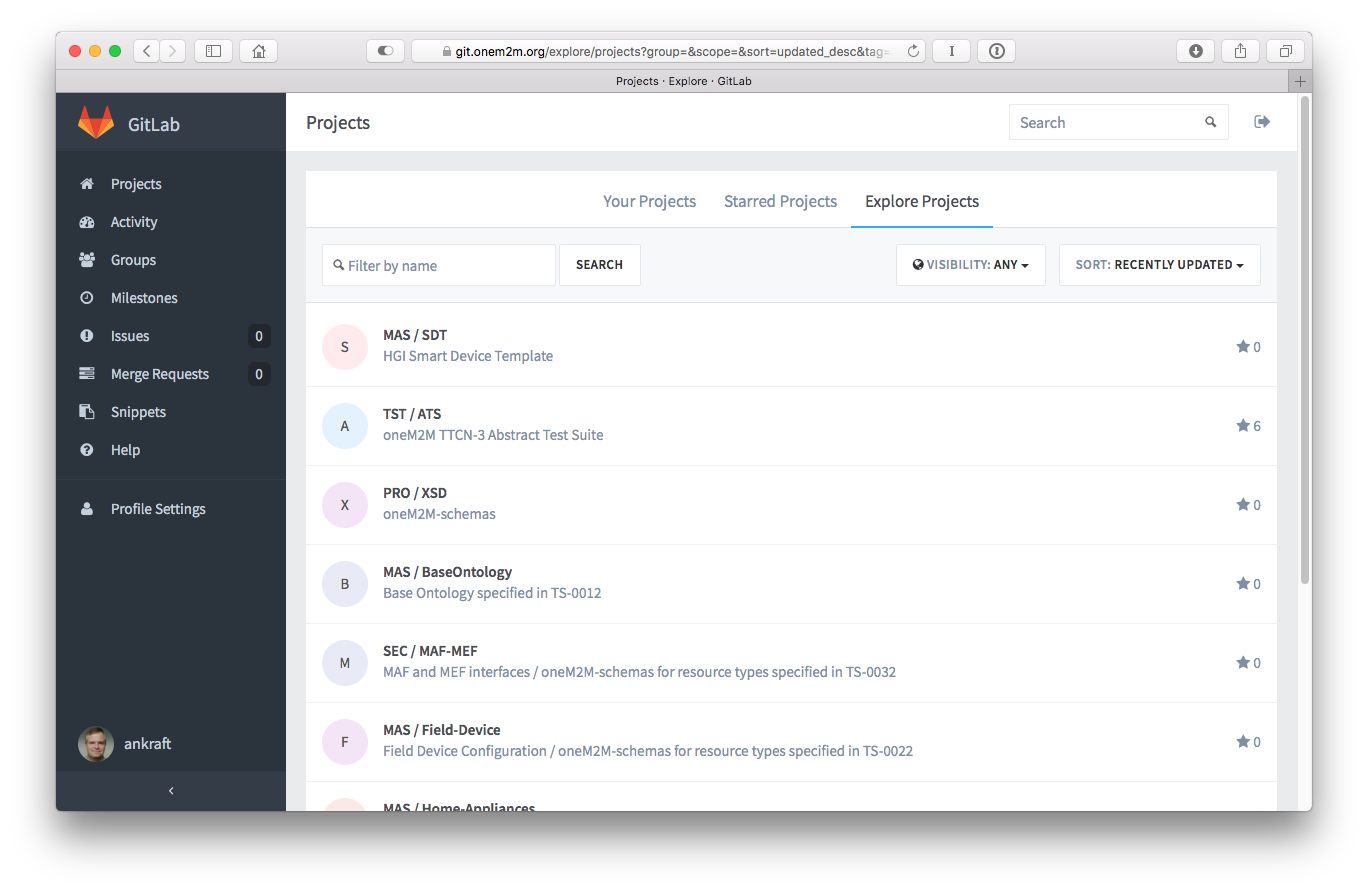 3
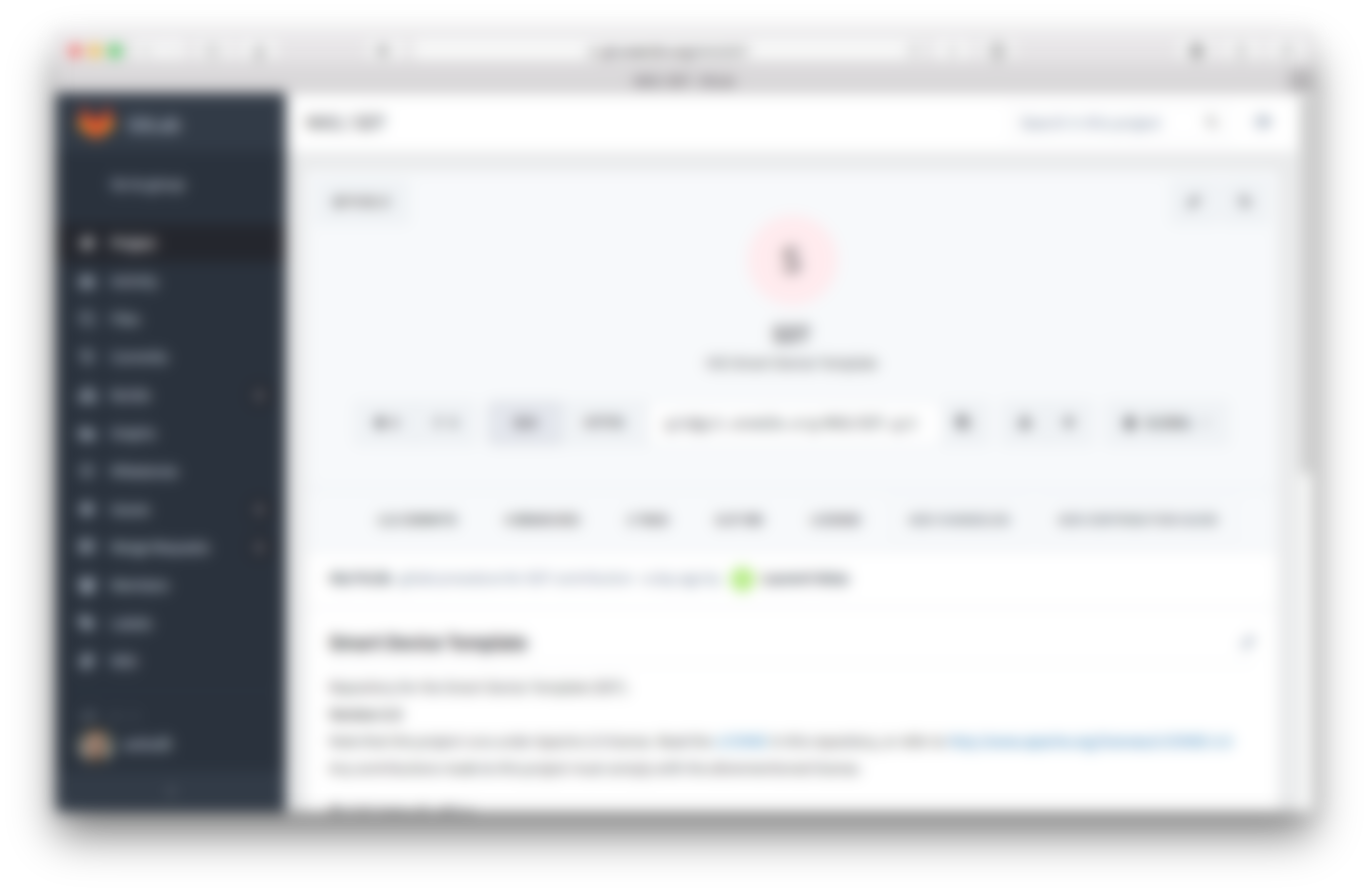 Hands-on
4
[Speaker Notes: Project Main Screen
Files
Branches, Downloads
Activitiy
Commits
Graphs
Issues
Merge Requests
Labels]
Explore Profile Settings
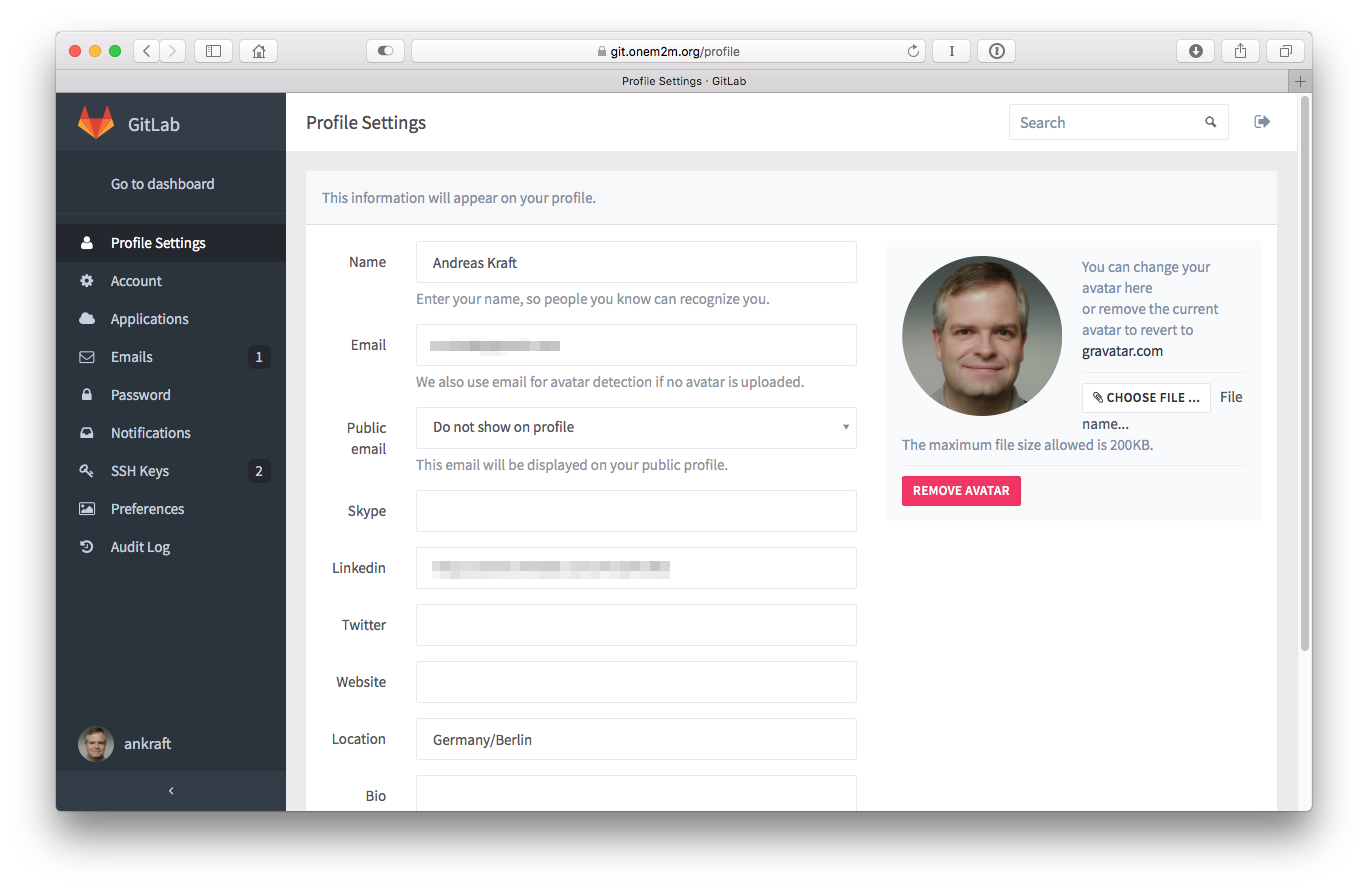 5
Create SSH Key for Commits
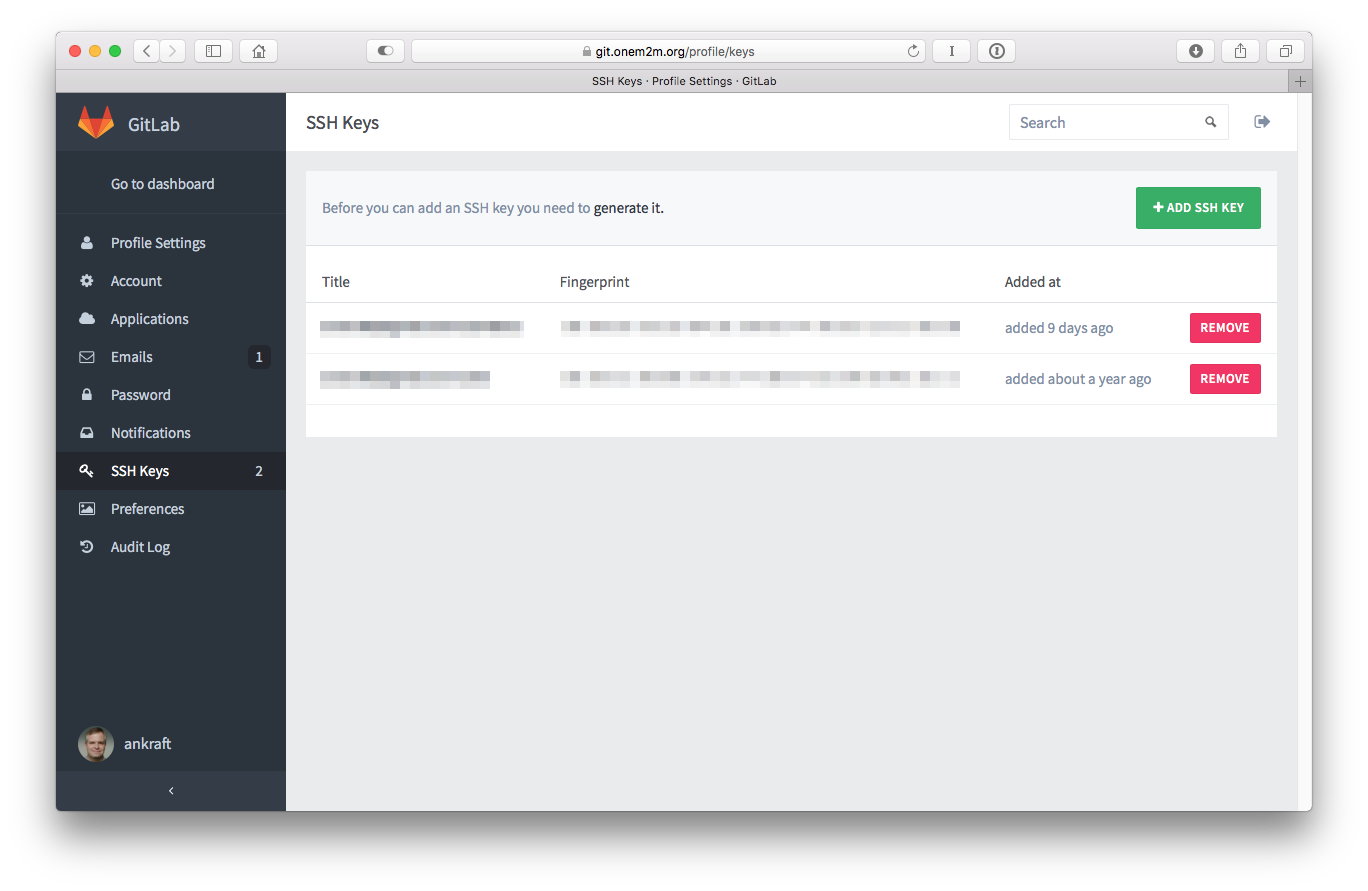 See https://git.onem2m.org/help/ssh/README for further instructions.
6
Clone URL
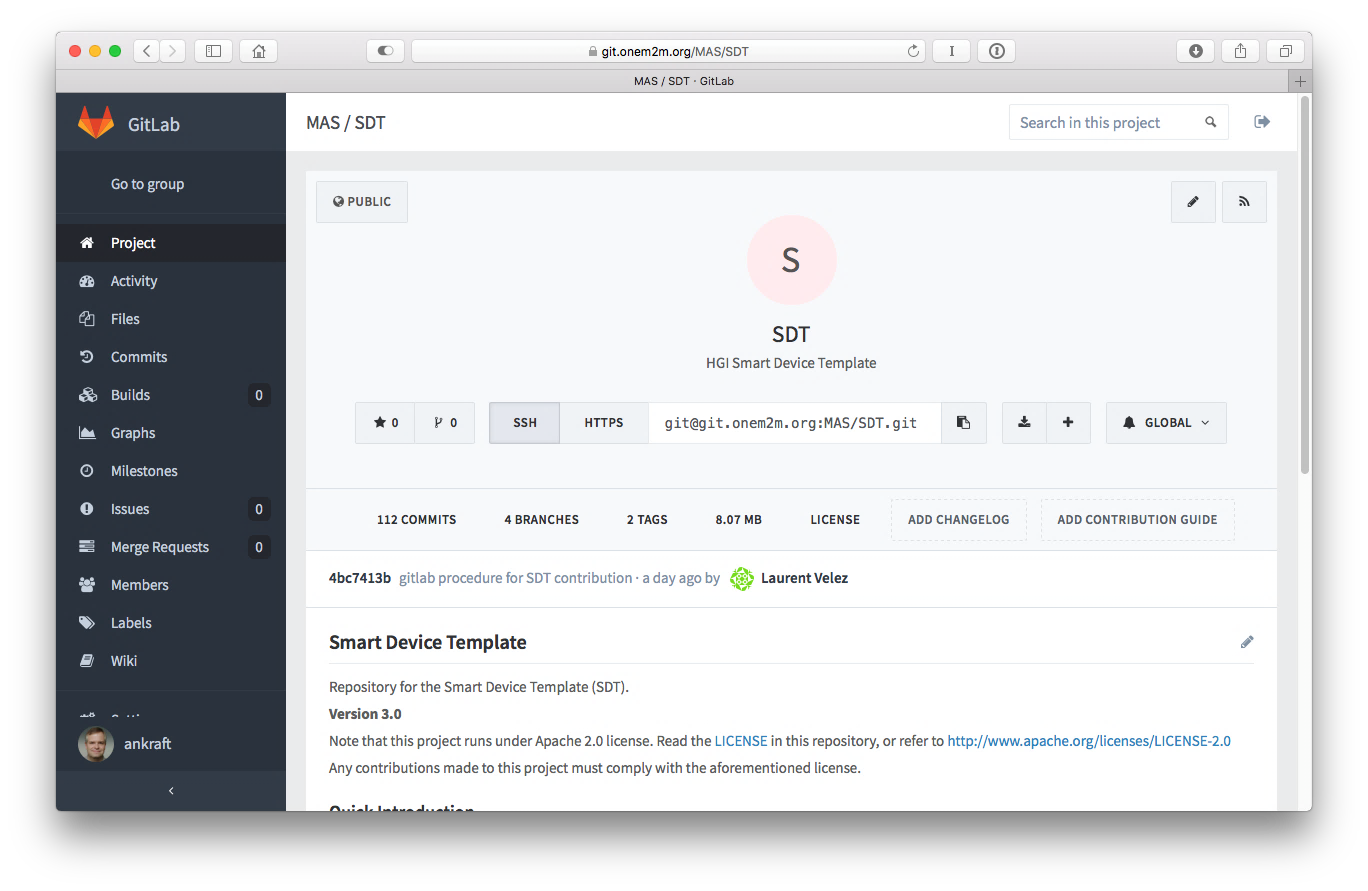 7
[Speaker Notes: Project Main Screen
Files
Branches, Downloads
Activitiy
Commits
Graphs
Issues
Merge Requests
Labels]
Local Repository Clone
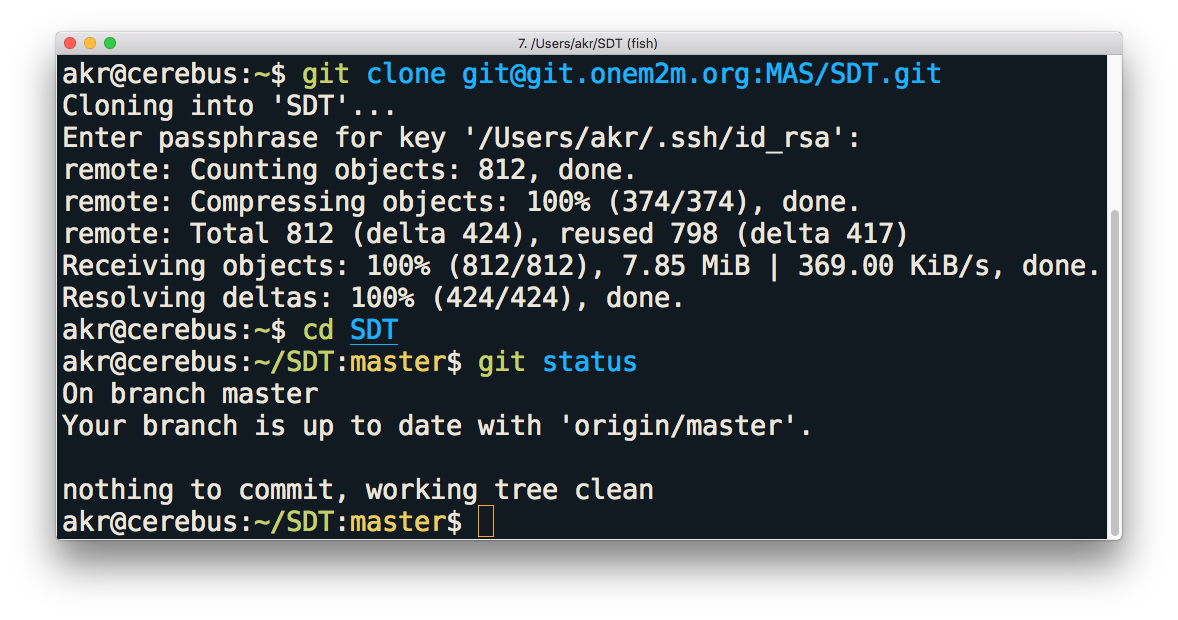 Clone the repository locally.
Verify the current branch → „master“
8
Create a New Local Branch
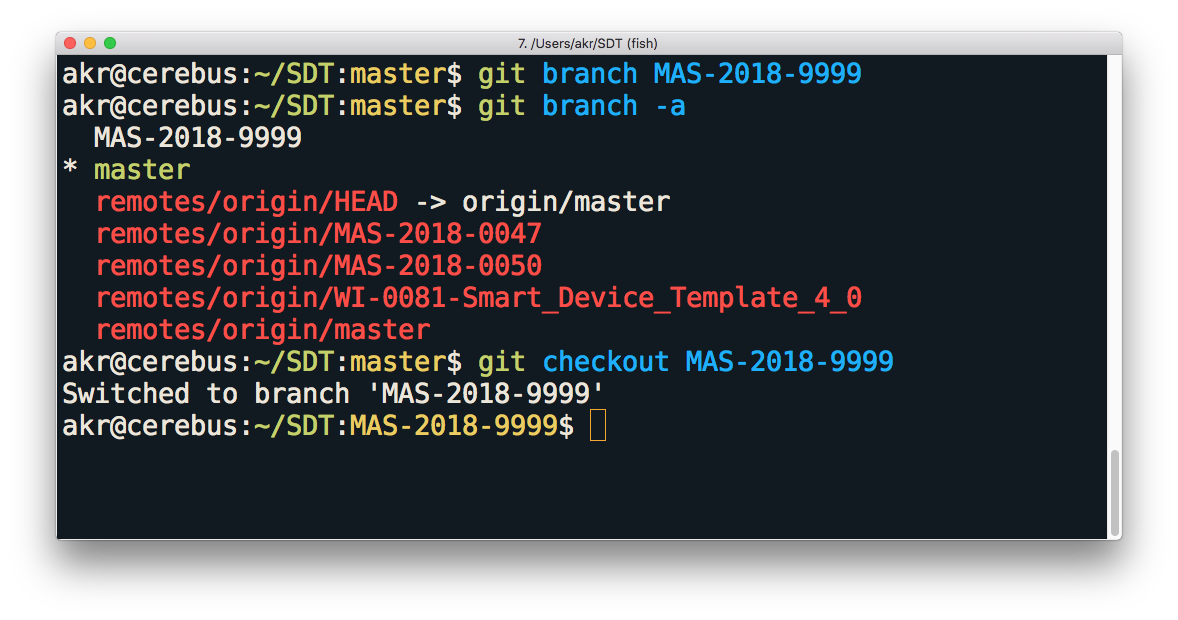 Create new branch.
View all branches.
Switch to new branch.
9
Add a New File
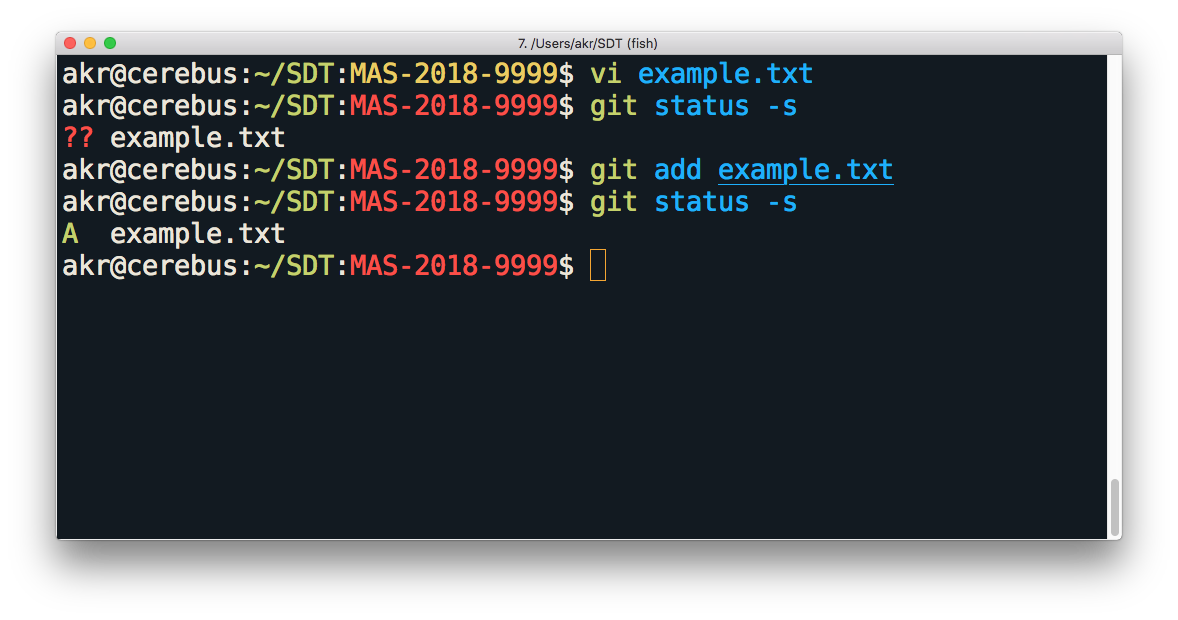 Make changes to the repository.
Add ALL changes, not only new files and directories.
10
Commit Changes LOCALLY
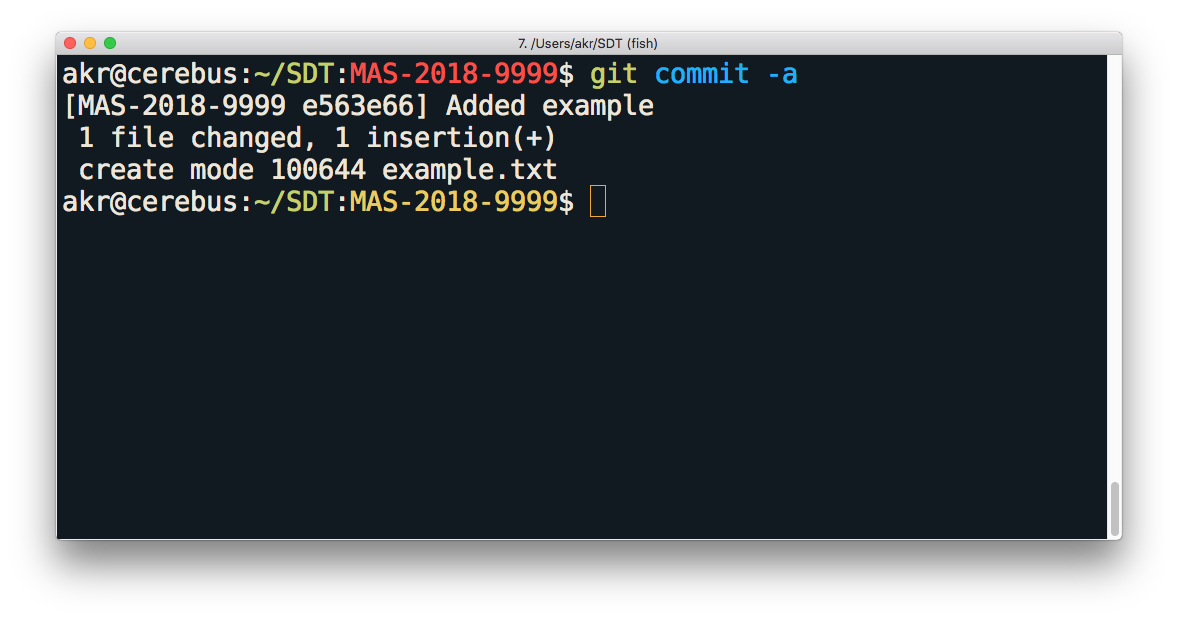 All changes are first committed LOCALLY!
Either one by one (e.g.to document different changes), or all at once.
11
Repository Tree
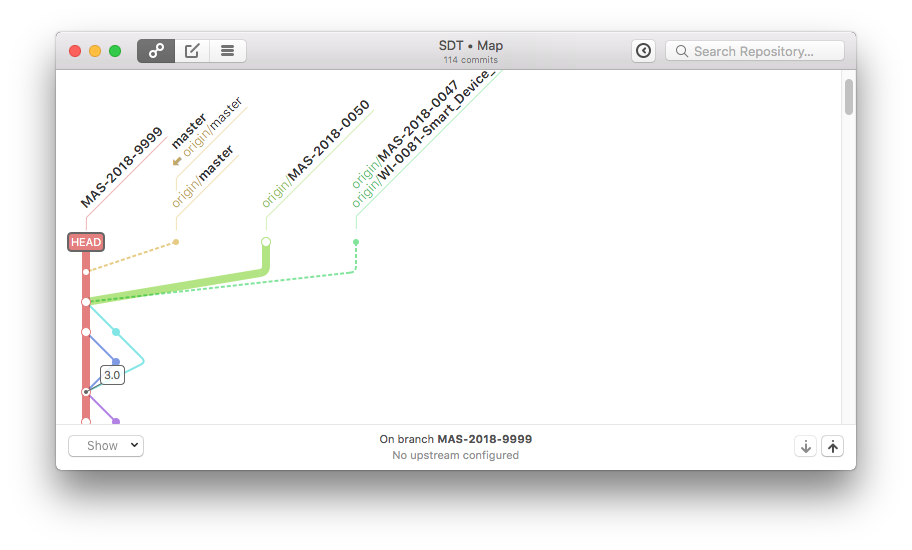 You are here
Treeview of the repository structure
12
Merge the Changes
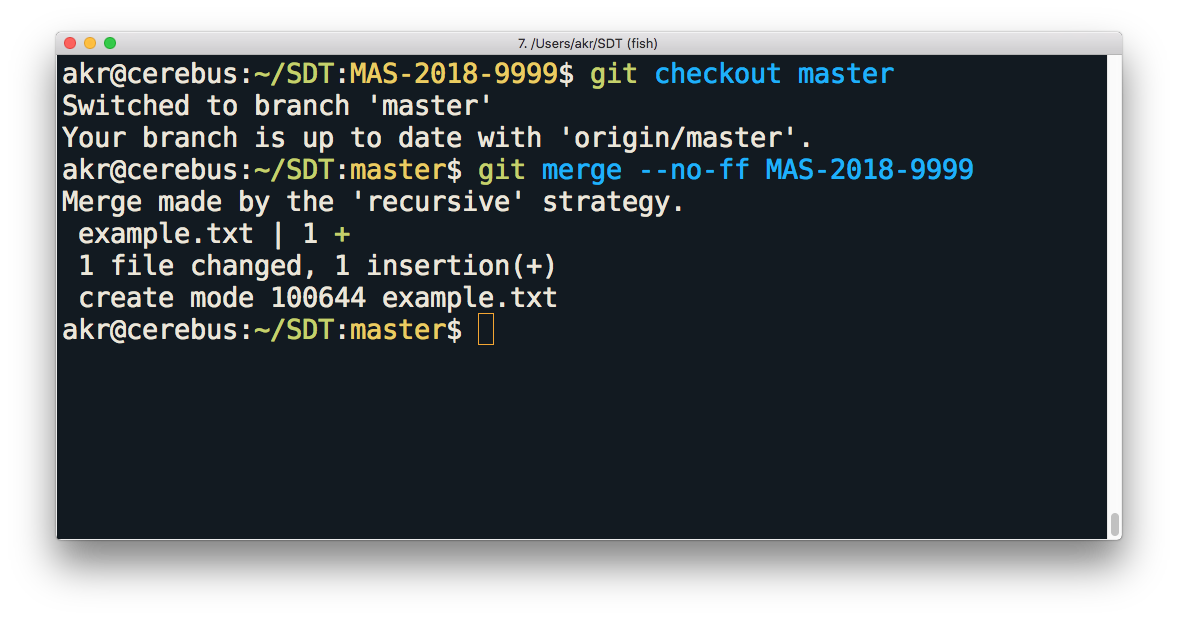 Switch to branch „master“ and merge the new branch
Don‘t do FAST FORWARD.
13
Repository Tree (merged)
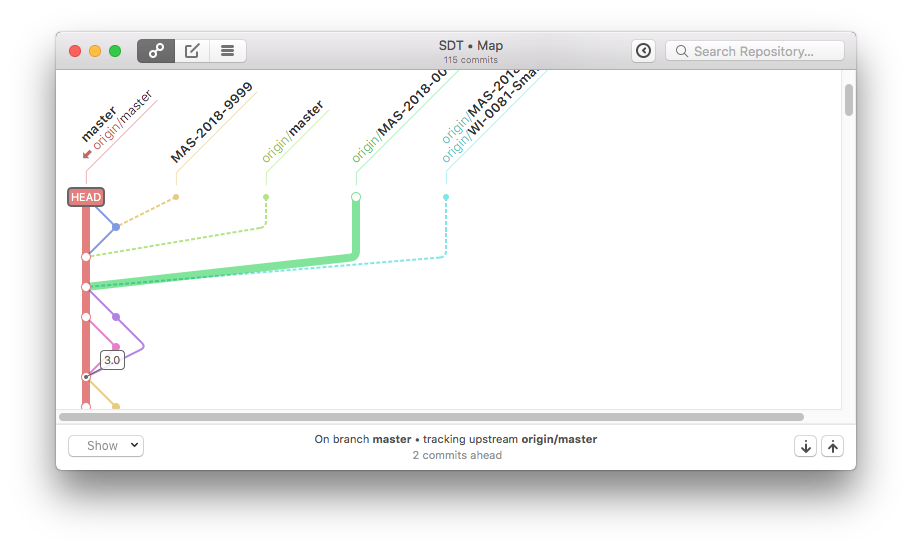 Now, you are here
Treeview of the repository structure after the merge
14
Push the Changes
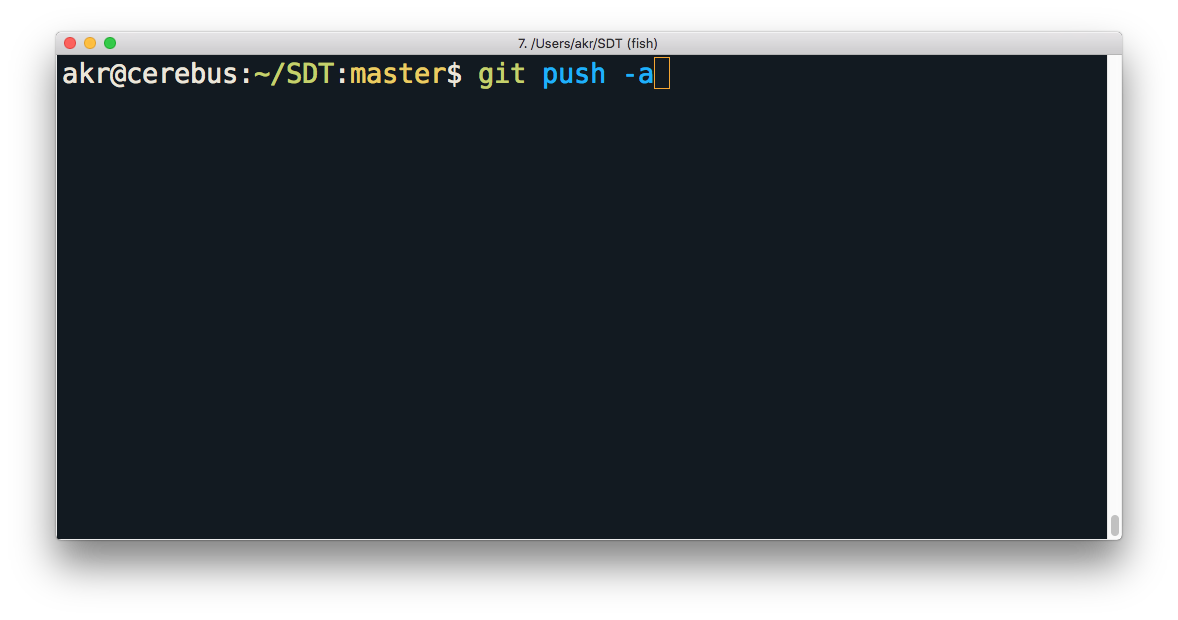 Push all changes.
Changes are only available on the GitLab server after a push!
15
Thank you!
16